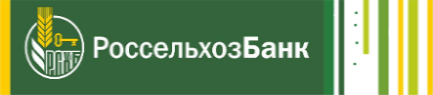 Зарплатный проект Россельхозбанка
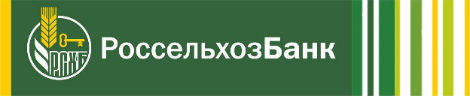 РОССЕЛЬХОЗБАНК СЕГОДНЯ
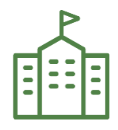 81
100% акций банка принадлежит Российской Федерации
ТОП-3 
по размеру сети
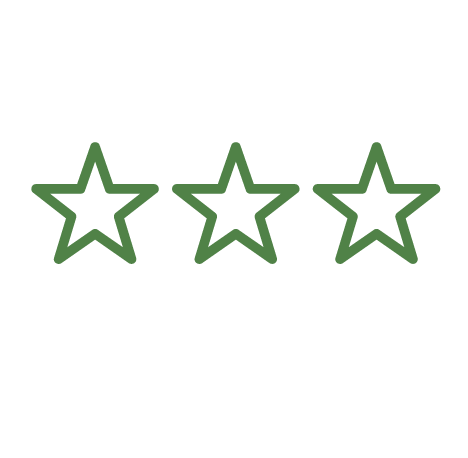 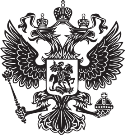 Субъект 
Федерации
>1200 дополнительных офисов
ПРЕИМУЩЕСТВА ЗАРПЛАТНОГО ПРОЕКТА
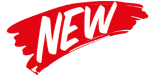 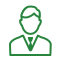 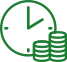 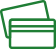 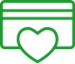 Безлимитные бесплатные снятия в банкоматах сторонних банков на территории России
Всего 200 рублей за
обслуживание 
карт
0,2% за 
Зачисление ФОТ
Персональный менеджер закрепленный за компанией
ОСОБЫЕ УСЛОВИЯ В РАМКАХ ЗАРПЛАТНОГО ПРОЕКТА
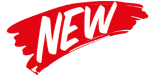 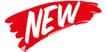 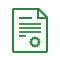 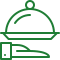 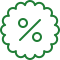 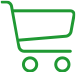 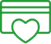 Специальные условия:
Потребительский кредит от 6,8%
Ипотека от 2,7% 
Рефинансирование ипотеки от 8%
Вклады до 8,3%
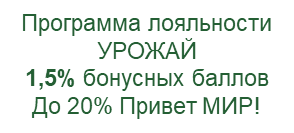 До 5% на остаток по зарплатной карте **
Возможность выпуска карт по Вашему индивидуальному дизайну
VIP обслуживание 
для руководителей***
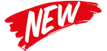 * банки –партнеры: Альфа-банк, Промсвязьбанк, Райффайзенбанк и Росбанк
** в соответствии с тарифным планом, в зависимости от величины остатка денежных средств на счете
*** пакет «Ультра»: персональный менеджер, начисление процентов на остаток до 6,5% в руб., кэш-бек до 5%, страховая программа и  много другое
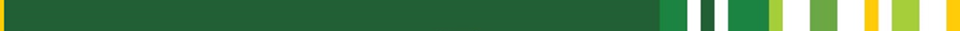